Klub EIZ – Javna prezentacija istraživanja 13.03.2015.Ocjena financijskE pismenostI u  Hrvatskoj
Dr. sc. Maja Vehovec, EIZ
Dr. sc. Edo Rajh, EIZ
Dr. sc. Ivona Škreblin Kirbiš, ZŠEM
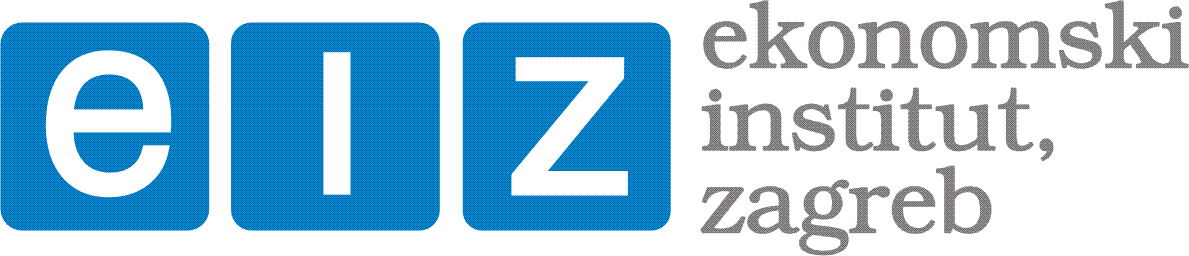 ISPITANICI – DEMOGRAFSKI PODACI
900 ispitanika: 
- 300 sjeverozapadna Hrvatska 
- 300 središnja i istočna Hrvatska
- 300 Jadranska Hrvatska
49% muškarci i 51% žene
Prosječna dob ispitanika 42,5 godina
REZULTATI
Financijska pismenost se ocjenjuje na tri dimenzije:
	I.   Znanje
	II. Stavovi i uvjerenja
	III. Ponašanje i namjere

I na kombiniranoj mjeri koja uključuje sve tri dimenzije.
I. Znanje
I. Znanje
14% ispitanika je točno odgovorilo na svih 7 pitanja znanja
57,3% ispitanika ima rezultat 5+ 
Modalni odgovor većine zemalja je 6 (Albanija, Armenija, Mađarska, Irska, Malezija, Norveška, Peru, Poljska, VB), neke zemlje imaju i viši rezultat Češka,  Estonija i Njemačka.
I. Znanje
II. Stavovi i uvjerenja
II. Stavovi i uvjerenja
Kombinirana varijabla stava koja se sastoji od 3 tvrdnje:
NOVAC POSTOJI DA BI SE TROŠIO 
NALAZIM VEĆE ZADOVOLJSTVO U TROŠENJU NOVCA NEGOLI U DUGOROČNOJ ŠTEDNJI
NASTOJIM ŽIVJETI ZA DANAS, A SUTRA KAKO BUDE
49% ispitanika može se svrstati u kategoriju onih koji imaju odgovorniji financijski stav (oni čiji prosjek na kombiniranoj varijabli je veći od 3).
U većini zemalja više od polovice ispitanika ima racionalniji stav (prosjek veći od 3), dok VB, Irska, Estonija, Poljska i Armenija imaju manje od polovice ispitanika s racionalnim financijskim stavom.
Postoci se odnose na ispitanike koji se ne slažu s tvrdnjama, odnosno one koji imaju odgovorniji financijski stav
II. Stavovi i uvjerenja
III. Ponašanja i namjere
Kombinirana mjera financijske pismenosti – OECD metodologija
Znanje + stav + ponašanje 
(rezultat se može kretati od 1 do 22, viši rezultat znači veću financijsku pismenost)

82% ISPITANIKA IMA REZULTAT VEĆI OD 11

M= 14,00, SD= 3,05
ZAKLJUČAK
STANOVNIŠTVO JE PRILIČNO HOMOGENO U RAZINI FINANCIJSKE PISMENOSTI U HRVATSKOJ PREMA REGIONALNOM OBILJEŽJU.

POSTOJE STATISTIČKI ZNAČAJNE RAZLIKE U FINANCIJSKOJ PISMENOSTI VEZANE ZA ROD, DOB, PRIHODE I OBRAZOVANJE. 

OBRAZOVANJE SE POKAZUJE KLJUČNOM VARIJABLOM KOJA ODREĐUJE RAZINU FINANCIJSKE PISMENOSTI, JER JE ZNANJE DIMENZIJA KOJA  NAJSNAŽNIJE UTJEČE NA FINANCIJSKU PISMENOST. 

ZA TOČNO POZICIONIRANJE HRVATSKE U FINANCIJSKOJ PISMENOSTI POTREBNO JE NAPRAVITI ISTOVJETNO ISTRAŽIVANJE PREMA OECD UPITNIKU TE KOMPARATIVNO USPOREDITI ZEMLJE.

JOŠ VAŽNIJE JE PONAVLJATI ISTRAŽIVANJA U PERIODIMA OD 3 DO 5 GODINA I BILJEŽITI NACIONALNI NAPREDAK!
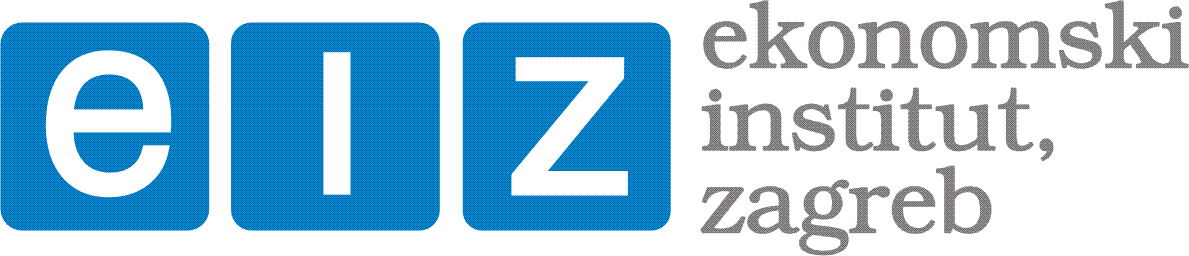 HVALA NA PAŽNJI!
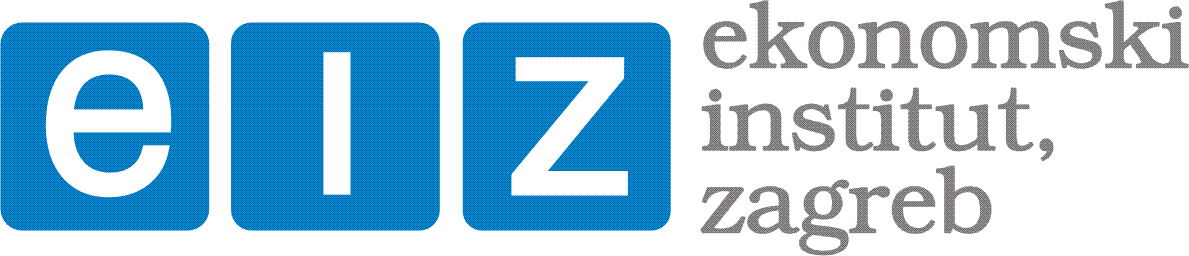